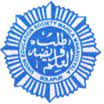 यूनियन एज्युकेशन सोसायटीज महिला महाविद्यालय, सोलापुर
व्याकरण
हिंदी विभाग 
बी ए भाग –  दो 
प्रा. जमादार आर. एल.
वर्ण (अक्षर)
वर्ण अक्षर क्या है ?
	भाषा कि लघुत्तम इकाई ध्वनि है ध्वनि को लिखित रूप में वर्ण द्वारा प्रकट किया जाता है I वर्ण शब्दों का प्रयोग ध्वनि और ध्वनि चिन्हों के लिए किया जाता है I इस प्रकार वर्ण भाषा के मौखिक और लिखित दोनों रूपों के प्रतिक के रूप में प्रयोग किया जाता है, इसे अक्षर भी कहा जाता है  I
वर्णमाला -
	किसी भाषा के मूल ध्वनियों के व्यवश्थित समुहोंको वर्ण माल कहेते हैं वर्णमाला का विकास अपभ्रंश भाषा से हुआ है I वर्णों के समूहों को वर्णमाला कहते है हिंदी में वर्णमाला में कुल वर्णों की संख्या ५२ है I
स्वर
वे वर्ण जिनके उच्चारण के लिए किसी अन्य वर्ण की आवश्यकता  होती है वह स्वर कहेलाते है I 
	उच्चारण के दृष्टी से स्वरों की संख्या ११ होती है जो इस प्रकार
स्वर के प्रकार
ह्रस्व स्वर
दीर्घ स्वर
जिन वर्णों के उच्चारण में कम समय लगता है  उन्हें  ह्रस्व स्वर कहते हैं I
जैसे -  अ , इ , उ और  ॠ
जिन वर्णों के उच्चारण में ह्रस्व स्वर से दुगना समय लगता है उन्हें दीर्घ स्वर कहते हैं I दीर्घ स्वर को गुरु भी कहा जाता है I 
जैसे -  आ , ई , ऊ , ए , ऐ , ओ, औ
व्यंजन
जिन वर्णों का उच्चारण स्वतंत्र नहीं होता जिनके उच्चारण में स्वरों कि सहाय्यता ली जाती है उन्हें व्यंजन कहते हैं I
व्यंजन इस प्रकार हैं 
कंठ्य 			क , ख ,  ग ,  घ ,ड़ 
तालव्य		च , छ , ज , झ , त्र  
मूर्धन्य			ट , ठ , ड, ढ ,  ण 
दन्त्य			त , थ , द , ध , न
ओष्ठ्य		प , फ , ब , भ , म 
दंतोष्ठ्य		ड़: , ढ़ , 
अंत:श्य		य , र , ल , व   
उष्म  			श , ष , स , ह 
संयुक्त अक्षर 	क्ष , त्र , ज्ञ , श्र
आभार